Маркетинг у власній справі
Тема 1. Оцінка конкурентного середовища власного бізнесу
План
1 . Сутність конкуренції. 5 конкурентних сил за Портером. Конкурентні стратегії 
2. Порівняльний аналіз конкурентів. Визначення своїх конкурентних переваг
Конкуренція
Конкуренція (від латинського "конкурро" - зіштовхуюсь) означає суперництво між учасниками ринкового господарства за найвигідніші умови виробництва, продажу і купівлі товарів.
5 конкурентних сил за М.Портером
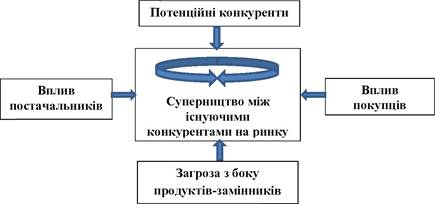 Існуючі конкуренти
фактори впливу: ціна, новий товар, розширений асортимент, технічні нововведення, сервіс, стилі, гарантії.
Конкурентні сили за М.Портером
Потенційні конкуренти
фактори впливу: наявності бар'єрів для входу на ринок; очікувана  реакція фірм на вхід у галузь.
Товари-замінники
Фактори впливу: ціна товару-замінника, його якість, зовнішній вигляд, вартість "переключення " на товар-замінник.
Вплив постачальників
Конкурентні сили за М.Портером
Фактори впливу: витрати на виробництво; кілька великих постачальників; покупець не може змінити постачальника; покупець не є важливим для фірми; немає товарів-замінників.
Вплив покупців
Фактори впливу: покупців небагато, вони купують великими партіями; багато дрібних продавців; товари стандартизовані; товар не важливий для споживача.
Конкурентна стратегія
Конкурентна стратегія – це спосіб отримання стійких конкурентних переваг в кожній стратегічній одиниці бізнесу підприємства шляхом конкурентної боротьби, задоволення різноманітних і мінливих потреб покупців краще, ніж це роблять конкуренти.
Конкурентні стратегії за М.Портером
Мінімізації витрат
Диференціація
Фокусування
зайняття лідируючого положення в галузі за рахунок економії на витратах при виготовленні масової продукції.
створення унікальних у будь-якому аспекті продуктів
спеціалізація на вимогах певного сегмен­ту без орієнтації на весь ринок
Конкурентні стратегії за М.Портером
Диференціація
Фокусування
Мінімізації витрат
«ніхто не зробить це дешевше»
«ніхто не зробить це краще»
«виготовлене саме для тебе»
Загальні конкурентні стратегії М. Портера
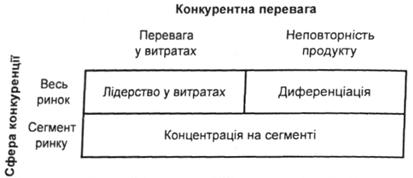 Загальні переваги конкурентних стратегій М. Портера
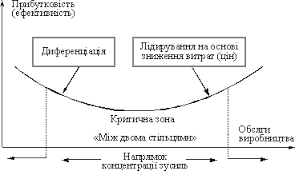 Інформація для аналізу конкурентів
Якісна інформація
Кількісна інформація
репутація конкурентів; ефективність продуктової стратегії; цінова стратегія; збутова стратегія; комунікаційна стратегія; організація маркетингу; 
 рівень обслуговування споживачів.
обсяг продажу; частка ринку; рентабельність; керівники підприємства; наявність і розміри філіальної мережі; перелік основних видів товарів і/або послуг тощо
Порівняльний аналіз конкурентів